Virology
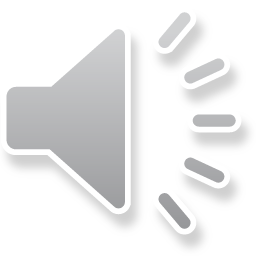 جلسه نهم
Coronaviridae
From Latin corona (crown), referring to spikes projecting from envelope
VIRION           Spherical enveloped particles studded with clubbed spikes. Diameter 120–160 nm. Coiled helical nucleocapsid and/or nucleocapsid shell
GENOME    Linear single-stranded RNA, positive-strand. 27–32 kb.   5'-terminal cap, 3' poly(A) tail.
GENES AND PROTEINS
Six to nine genes code for more than 20 proteins.
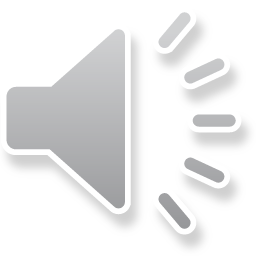 Coronaviruses cause respiratory illnesses in humans and important veterinary diseases
The search for viruses that cause upper respiratory infections in humans (the “common cold”) was intense in the mid-1960s. The laboratories isolated viruses from humans that could replicate on fragments of tracheal tissue or in human cells in culture. When examined by electron microscopy, the enveloped virion appeared to be surrounded by a crown or corona of studded projections, and was therefore named a coronavirus.
These viruses typically cause mild to moderate respiratory illness in healthy individuals, being responsible for up to 30% of colds in some outbreaks. They only rarely cause more severe respiratory diseases, gastroenteritis, and encephalitis. These human coronaviruses can cause repeated respiratory infections on an alternating 2- to 3-year basis in otherwise healthy hosts, and do not appear to induce long-lasting immunity.
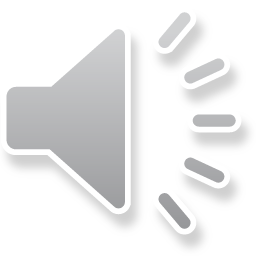 A newly emerged coronavirus caused a worldwide epidemic of severe acute respiratory syndrome (SARS)
The field of coronavirus research took an abrupt turn when, in early 2003, an epidemic of severe and often fatal pneumonia broke out in southeast China, Hong Kong, and Vietnam, and subsequently spread to Toronto, Canada. This new disease was named severe acute respiratory syndrome (SARS), and the causative agent was quickly identified as a previously uncharacterized coronavirus.
Order:
Nidovirales
Family:
Coronaviridae
Subfamilies and genera
Letovirinae
            Alphaletovirus
Orthocoronavirinae
           Alphacoronavirus
           Betacoronavirus
           Deltacoronavirus
          Gammacoronavirus
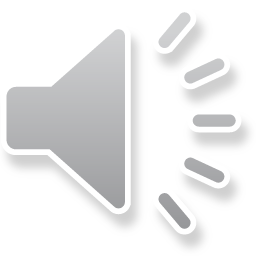 The coronavirus virion is a spherical enveloped particle with a characteristic crown of spike proteins that gives the virus family its name. The nucleocapsid is formed from multiple copies of the nucleocapsid protein (N) bound to the viral RNA genome. Most other positive-strand RNA viruses have nucleocapsids with icosahedral symmetry; coronaviruses thus resemble negative-strand RNA viruses in having helical nucleocapsids. This core is associated with the virus membrane protein (M).
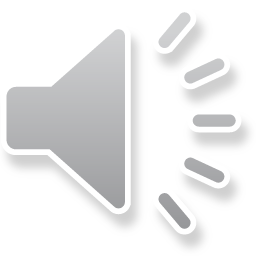 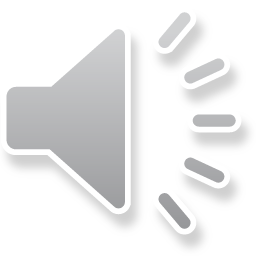 The replicase gene is translated from genome RNA into a polyprotein that is processed by viral proteinases
Because coronaviruses have positive-strand RNA genomes, the first step in their replication cycle after entry is the synthesis of viral proteins that organize and catalyze viral RNA synthesis. All known coronaviruses have a similar genome organization, in which the 20–22 kb replicase gene (gene 1) comprises the 5' two thirds of the RNA genome. This gene is organized as two partially overlapping open reading frames, ORF1a and ORF1b. Translation by cellular ribosomes begins at an AUG initiation codon following the 60–100 nt untranslated leader sequence and progresses through ORF1a, producing a polyprotein that is subsequently cleaved into at least two intermediate precursors and subsequently into 10 or 11 mature proteins
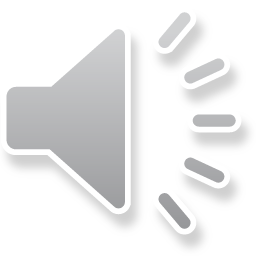 Genome replication proceeds via a full-length, negative-strand intermediate
The proteins in replication complexes direct both genome replication and transcription, the production of viral mRNAs. Genome replication requires the synthesis of a full-length, negative-strand copy of the viral genome, which in turn is used to direct synthesis of full-length, positive-strand genome RNAs. Negative-strand templates account for only 1 to 2% of total viral RNA produced in an infected cell.
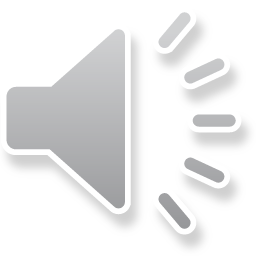 Transcription produces a nested set of subgenomic mRNAs
The expression of all coronavirus genes downstream of the replicase gene occurs from a series of subgenomic mRNAs. These mRNAs have a unique structure. The sequence of the first 60 to 100 nucleotides starting from their capped 5' ends is identical to the same region at the 5' end of genome RNA. This untranslated “leader” sequence is joined to an mRNA “body” sequence. All six of these subgenomic RNAs extend to the 3' end of the genome RNA and, like genome RNA, have poly(A) tails. Because they have different lengths but share common sequences at their 3' ends, these are referred to as a nested set of mRNAs. Each one of the subgenomic mRNAs is translated to produce one or more proteins coded by the open reading frames closest to the 5' end of the mRNA. These include the virion envelope proteins HE, S, E, and M, and the nucleocapsid protein N, as well as several nonstructural or accessory proteins that are distinct to each virus
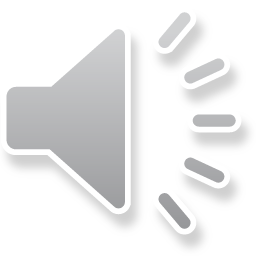 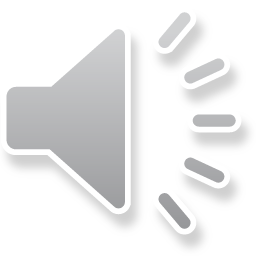 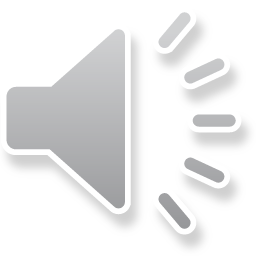